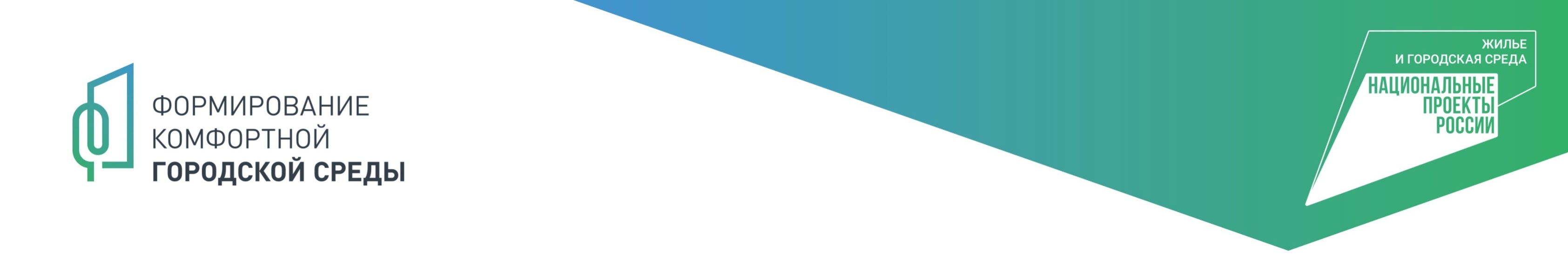 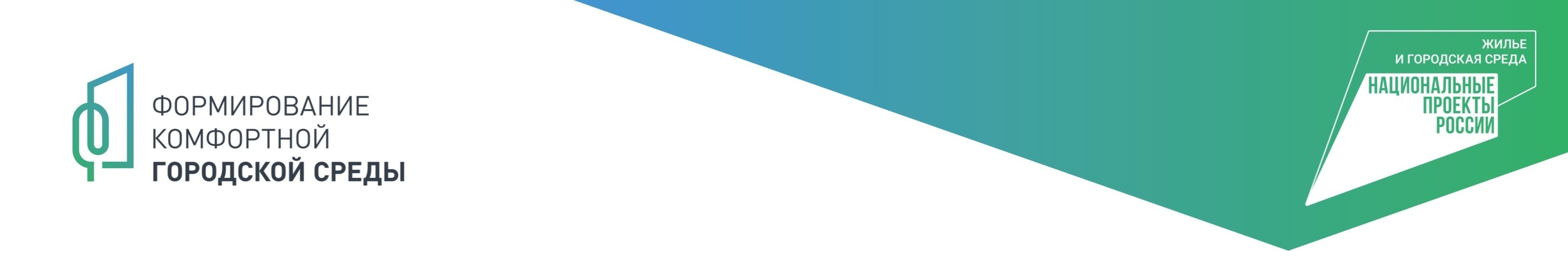 Приложение №2
к Постановлению администрации сельского поселения Сергиевск 
муниципального района Сергиевский №     от     г
Благоустройство дворовой территории многоквартирных домов, расположенных по адресу:
с.Сергиевск, ул. Ленина, д.114-116
Фото существующей ситуации
Генеральный план благоустройства	                    Ситуационный план
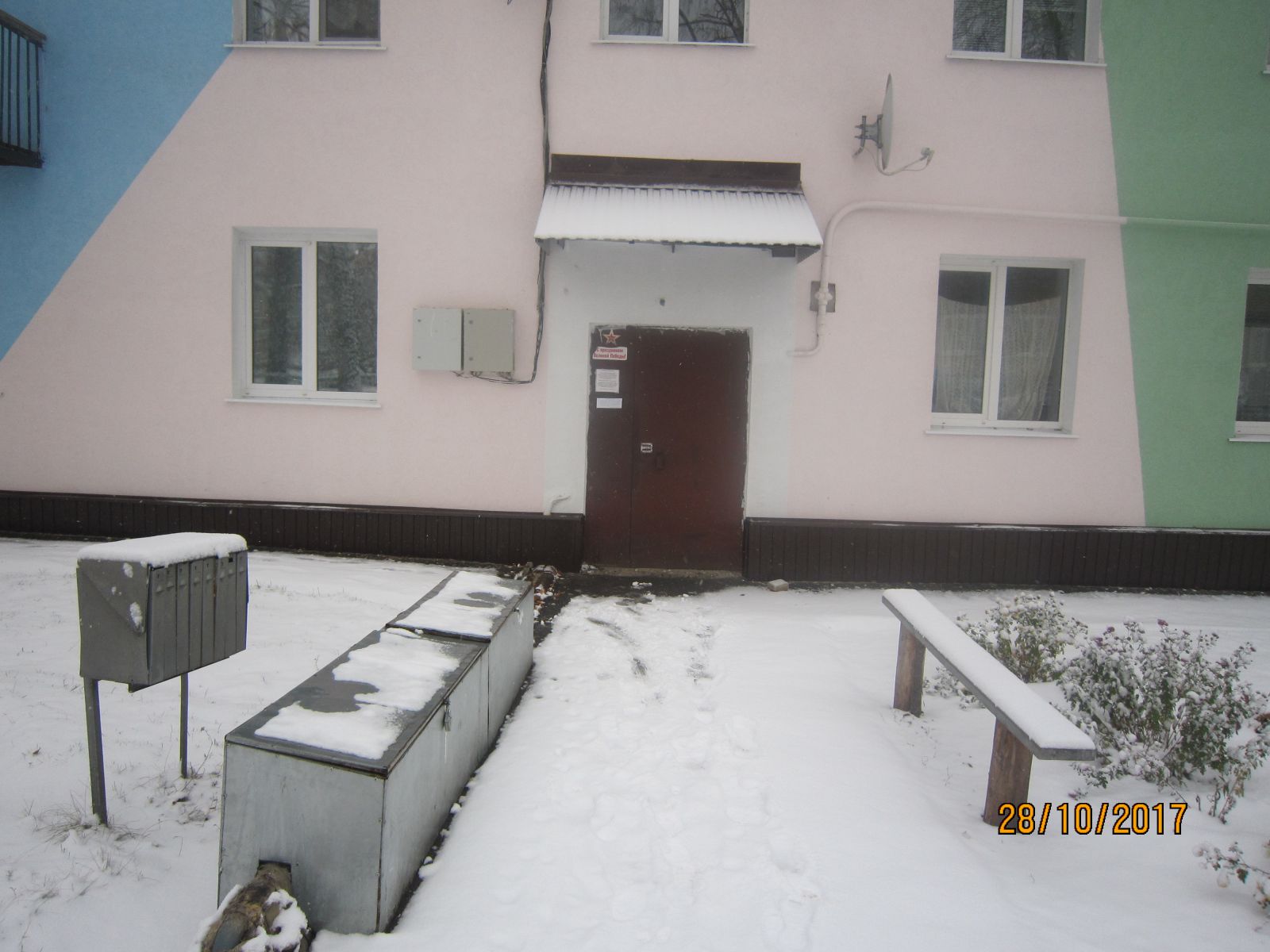 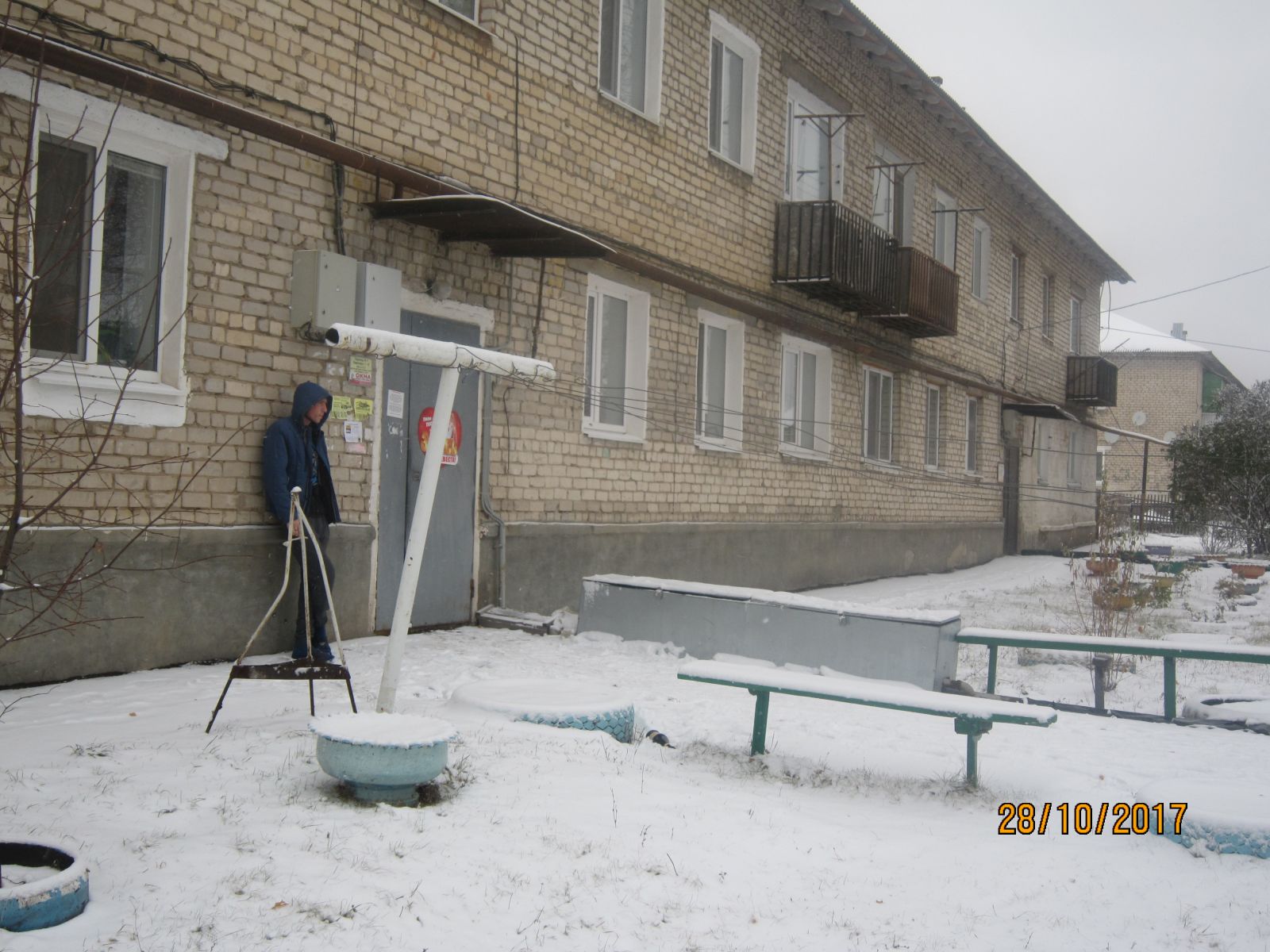 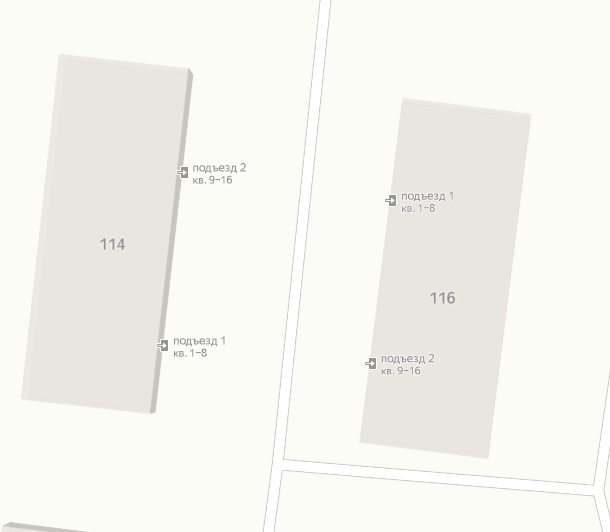 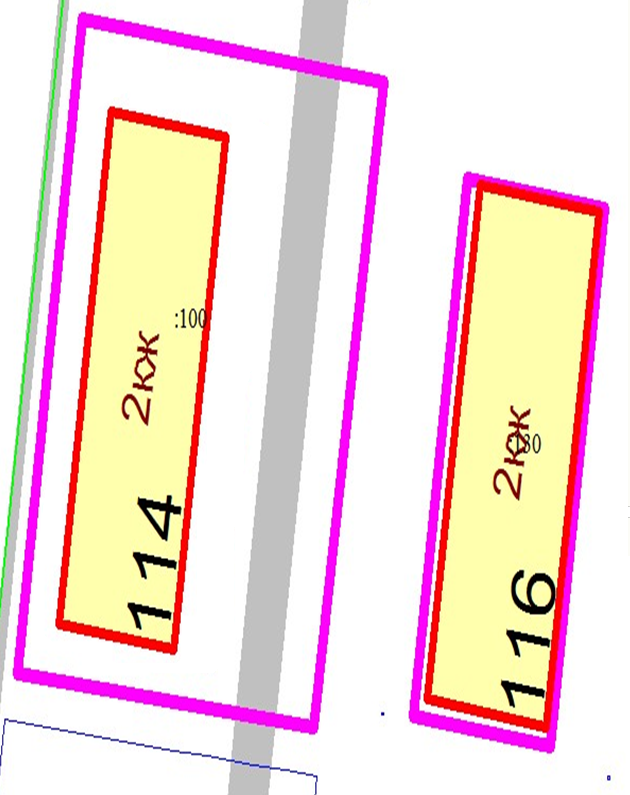 Визуальный ряд применяемых в проекте материалов, малых форм и элементов благоустройства
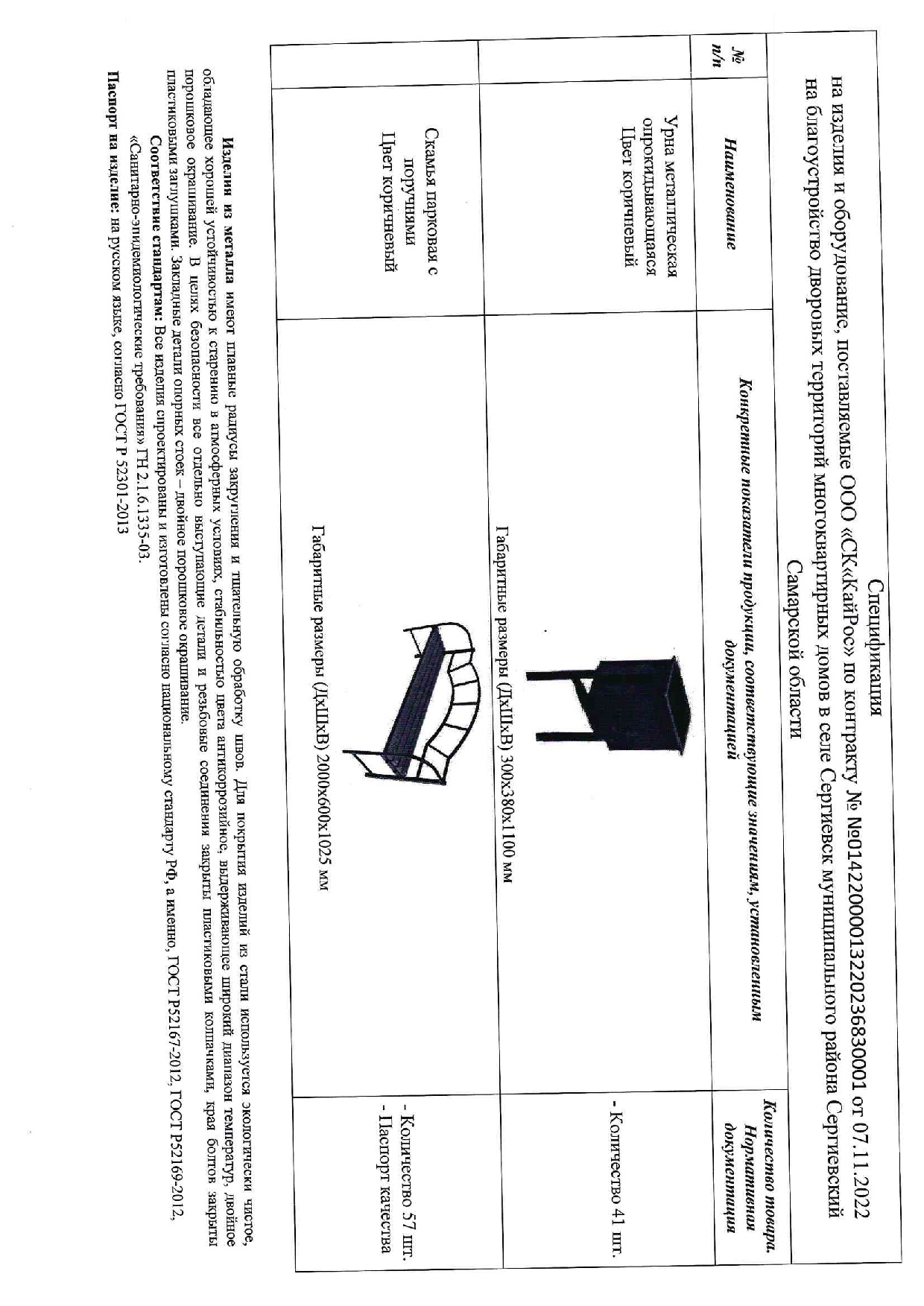 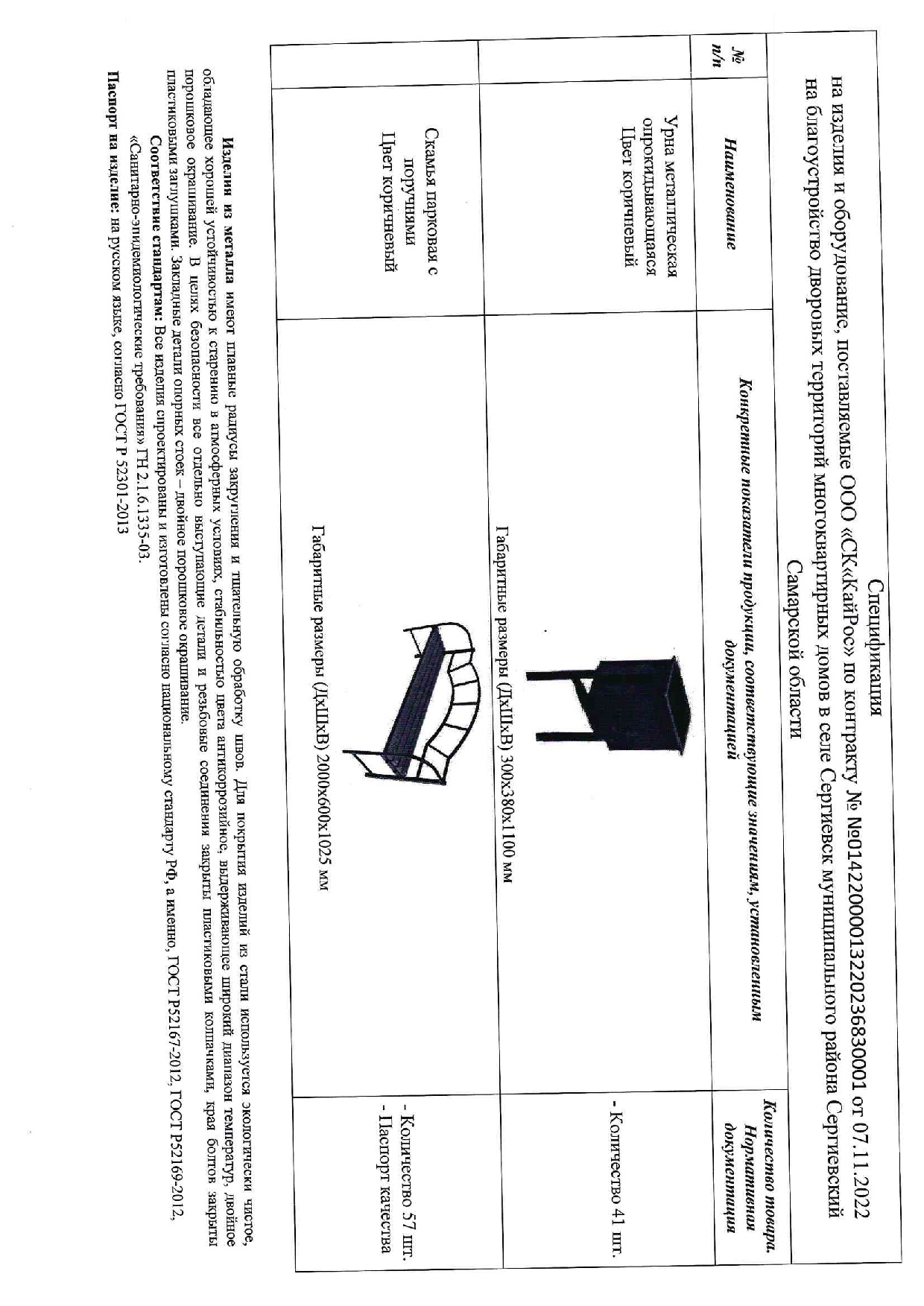 Условные обозначения
Скамейка
Урна